[Speaker Notes: Have a confession:  I’m getting older

Using these more / funny dynamic – just used for reading –now getting up
Get up things are blury, its not right – BUT ITS GETTING NORMAL
I;m getting used to it and starting to see life through its distortions

And last week – God called us RISE UP and begin to face fears instead of settling for being defeated and discouraged by them

Because far too many of us
Are starting to get used living by fear
It blurs truth and its not right – but its getting normal to us!!!
We are getting used to it and starting to see life through its distortions

And today, god leads us to . . .  [next slide]]
One of the most subtle and controlling fears in this world
[Speaker Notes: Show slide

. . .  And its this . . .]
One of the most subtle and controlling fears in this world

Fear in relationships
[Speaker Notes: Most of us are becoming very used to having fear be what we view our relationships through

We are so used to fear controlling and defining our relationships

That we aren’t seeing our relationships right any more
Fear is making right and wrong in our relationships become blury, 
Fear is make what is healthy and unhealthy in relationship hard to see

The way its causing us to see and live in our relationships - its not right – BUT ITS GETTING NORMAL
We are so used to fear in relationships that we are getting used to it and starting to see life through its distortions

ITS DEFINING AND CONTROLLING OUR RELATIONSHIPS 
AND WE DON’T UNDERSTAND WHAT ITS STEALING FROM US

ITS NORMALIZING DEFEAT & DEPRESSION IN OUR LIVES
AND ITS ERASING A HOPE FOR GOD’S PROMISES TO BECOME TRUE IN OUR LIVES

ITS CAUSING US TO GIVE UP AND THINK THE PAIN, SUFFERING, LUST OR PRIDE IN OUR RELATIONSHIPS – IS JUST THE WAY IT IS

BUT LAST WEEK GOD REMINDED US OF THIS VERSE]
2 Timothy 1:7
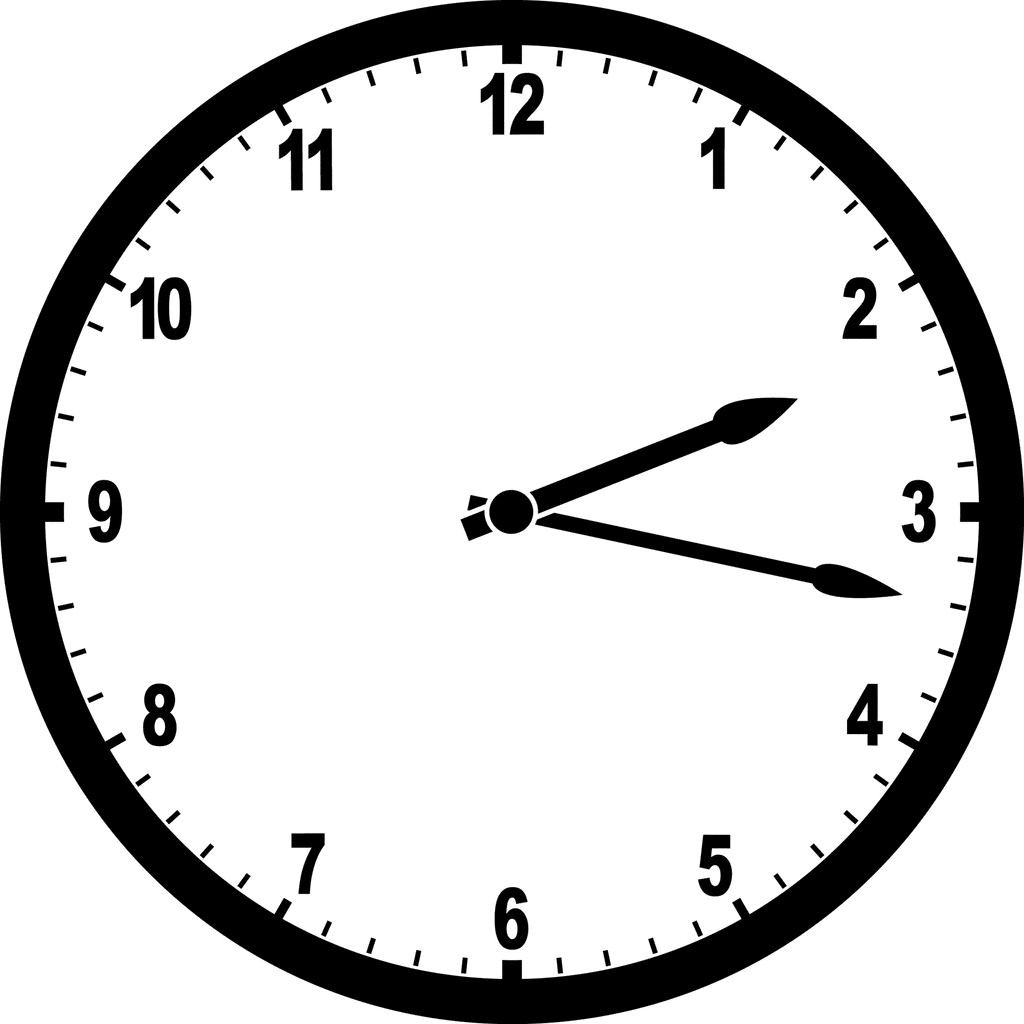 for God gave us a spirit
not of fear but of power and love and self-control.
[Speaker Notes: God has not given us a spirit of fear
I’m not supposed to live by fear because if I do
I won’t cope well, love well or control myself well

And I challenged most of us to set an alarm for 2:17pm –to catch yourself starting to get caught up in fear

And wow – if it hasn’t been an amazing way God has spoken to me everyday this week

I’ve caught myself thinking, acting and planning in fear

And Christ has set me free from fear and now I need to follow him in this . . .

[read it with me]]
1 Cor 16:13-14
“Be on guard [against fear and sin]. Stand firm in the faith. Be courageous. Be strong. And do everything with love.”
[Speaker Notes: [read it out loud together]

So today, God is calling us out of fear in one of the most subtle but controlling ways

He calling us to RISE UP and face fear in relationships

Because there are steps to address sin, bitterness, abuse, forgiveness and other things in relationships.
I were are not addressing them and we are settling for defeat –because of fear.

And before we look at the story of Jesus facing fear to go the cross
Let me ask three questions –God wants to ask you this morning:]
COURAGEOUS RELATIONSHIP QUESTION #1
What one change in one relationship would increase God’s victory and peace in your life the most?
Who you are with
and how you are with them
determines your future
COURAGEOUS RELATIONSHIP QUESTION #2
Which important relationship (or group) in your life are you failing to make Jesus the center of?
You can’t have
the future victory of Jesus
without putting Jesus in the center
of your closest relationships
COURAGEOUS RELATIONSHIP QUESTION #3
Are you finally ready to change to Jesus centered relationships so you can live for victory instead of mediocrity?
[Speaker Notes: Why these three questions]
Being open to God
isn’t the same as 
being courageous for God. 
Only courage brings you
into the reality of 
God’s promises & victory.
[Speaker Notes: But it takes courage to find God, and his healing and victory

Promise I’ll lighten up in a second

Because I love you and I see what’s happening to you
You’re about to stop being open to God and His promises
Because God is demanding you die to yourself
But you were hoping God would bless what you want

Again – just having a dad moment
You can churches all you want and blame Christians all you want
You’re the one who has to choose courage and starting surrending your will and following Christ in faith]
Luke 9:23-24 (NLT)
Then Jesus said to the crowd, “If any of you wants to be my follower, you must give up your own way, take up your cross daily, and follow me. If you try to hang on to your life, you will lose it. But if you give up your life for my sake, you will save it.
[Speaker Notes: To]
Matthew 7:13–14
“Enter through the narrow gate. For wide is the gate and broad is the road that leads to destruction, and many enter through it. 14 But small is the gate and narrow the road that leads to life, and only a few find it.
[Speaker Notes: That gate is named courage – not open mindedness

Go through the gate called courage today!
Go through the narrow gate

Say it]
Rise up and face the fear in our relationships
Luke 22:2
“And the chief priests and the scribes were seeking how to put him to death, for they feared the people.”
[Speaker Notes: When we look at the story of the final 48 of Jesus, choosing to go to the cross
From the last supper to the resurrection day
We see the fear of people and the crowd dominates the story]
Luke 22: Peter Denies Jesus
Then seizing Jesus, they led him away and took him into the house of the high priest. Peter followed at a distance. 55 But when they had kindled a fire in the middle of the courtyard and had sat down together, Peter sat down with them. 56 A servant girl saw him seated there in the firelight. She looked closely at Peter and said, “This man was with him.” 
57 But he denied it. “Woman, 
I don’t know him,” Petre said.
[Speaker Notes: Fear controls us more than we realize]
59 About an hour later another asserted, “Certainly this fellow was with him, for he is a Galilean.” 60 Peter replied, “Man, I don’t know what you’re talking about!” Just as he was speaking, the rooster crowed. 61 The Lord turned and looked straight at Peter. Then Peter remembered the word the Lord had spoken to him: “Before the rooster crows today, you will disown me three times.” 62 And Peter went outside and wept bitterly.
[Speaker Notes: Fear controls us more than we realize]
“The crowd” represents
any relationships you have
that are not together 
because of, or for, Jesus

(their center for you isn’t Jesus)
[Speaker Notes: Break that down for you:

Single dating – string of bad relationships, pain you didn’t ask for
This guy – so many good qualities but doesn’t follow Christ
Your relationship isn’t because of Jesus – its because of attraction or fear
So afraid to be alone, you ignore who he really is

You’re married and your spouse doesn’t want church or God – you’ve got issues
You fail to be faithful to God because it makes him/her unhappy
You’ve become bitter and feel like God is on your side
You’re ready to divorce without following God’s path of repentance, forgiveness and reconciliation

You’re passionate about a political party
Sometimes they are open to Christian views but overall they want what they want
You’re willing to compromise because there is a lot they stand for that you agree with

That group of friends is the only one you’ve got – they’re doing some wrong things but you’re willing to turn a blind eye
Youre together because of fun or fear –but you’re not bring Jesus into

You’ve found a lot success in that professional group or community group, sports team
They have a particular cause and it isn’t bad
But you’re putting them behind God, church, worship, ministry
Life’s not great but that gives you some sense of importance

You love your church, your group, your ministry –God is calling you to something different
You can’t let go

Church, pastor, Christian, family – hurt you –
Not going to church anymore – because of those people
Life isn’t getting better but you won’t give in to them

Doesn’t mean don’t love them, doesn’t mean automatically abandon them
It means you’ve got to get courageous and put Him first
And them a distant second

Did you notice that resurrection doesn’t happen in the crowd
The crufixion does – but not the crowd]
John 2:23-25
Many people saw the miraculous signs he was doing and believed in his name. But Jesus would not entrust himself to the crowd, for he knew all men. He did not need man’s testimony about man, for he knew what was in a man.
If you want new victory in your life,
you have to get your heart
and your trust 
away from the crowd  

(become a distant second)
[Speaker Notes: Break that down for you:

Single dating – string of bad relationships, pain you didn’t ask for
This guy – so many good qualities but doesn’t follow Christ
Your relationship isn’t because of Jesus – its because of attraction or fear
So afraid to be alone, you ignore who he really is

You’re married and your spouse doesn’t want church or God – you’ve got issues
You fail to be faithful to God because it makes him/her unhappy
You’ve become bitter and feel like God is on your side
You’re ready to divorce without following God’s path of repentance, forgiveness and reconciliation

You’re passionate about a political party
Sometimes they are open to Christian views but overall they want what they want
You’re willing to compromise because there is a lot they stand for that you agree with

That group of friends is the only one you’ve got – they’re doing some wrong things but you’re willing to turn a blind eye
Youre together because of fun or fear –but you’re not bring Jesus into

You’ve found a lot success in that professional group or community group, sports team
They have a particular cause and it isn’t bad
But you’re putting them behind God, church, worship, ministry
Life’s not great but that gives you some sense of importance

You love your church, your group, your ministry –God is calling you to something different
You can’t let go

Church, pastor, Christian, family – hurt you –
Not going to church anymore – because of those people
Life isn’t getting better but you won’t give in to them

Doesn’t mean don’t love them, doesn’t mean automatically abandon them
It means you’ve got to get courageous and put Him first
And them a distant second

Did you notice that resurrection doesn’t happen in the crowd
The crufixion does – but not the crowd]
Proverbs 29:25
Fear of man will prove to be a snare, but whoever trusts in the LORD is kept safe.
Galatians 1:10
Am I now trying to win the approval of men, or of God? Or am I trying to please men? If I were still trying to please men, I would not be a servant of Christ.
We have to follow Christ
and choose courage
to put Jesus first and center
in our relationships
regardless of what the crowd thinks
[Speaker Notes: There is no Christ in a crowd
There is no courage in a crowd
There is no victory in a crowd]
Breaking Fear in Relationships

1. Refocus Your Worship (purpose)
2. Reestablish Your Priorities
3. Apply Your Boundaries
4. Act With Courage
5. Show Biblical Compassion
[Speaker Notes: Gets your vision back for Jesus – 
V61 – Jesus was still looking at peter – peter was looking at the crowd (worship)

Priorities –
Pray First, Bible Project, Worship, Small Groups, Serve
V54 – more important to be warm / get this group to validate me

Boundaries
To be in this group mean to deny Christ
Don’t just say no –set boundaries – to a path that leads to Jesus
V56 – should of known there –I can’t be here
Compromises

4. Couroage – crowds are going to demand you choose
This is the crowd that wants Barabbas, that wants sanhaedrien, wants its own way
Peter had a moment of courage with the crowd – to get back to the first three

He chose fear – he chose fear in a moment to win the crowd
Instead of courage in the moment to wait for victory

Come back to that point

5. Do boundary, courage – then go back and show them love – don’t change the priority, boundary – love them


Courage -]
COMPROMISE OF PETER
Peter chose to win with the crowd in the moment instead of waiting for true victory the crowd couldn’t give.
[Speaker Notes: Something was givng peter warmth in a cold world
He had to make a courageous choice

He chose fear – he chose fear in a moment to win the crowd
Instead of courage in the moment to wait for victory

Jesus faced the same crowd
He knew his vision, priorities, boundaries, - chose courage

That courage got him crucified in the moment
He chose to wait for the time away from the crowd

Luke 24:1-6 He has risen

We don’t know if that crowd ever knew he won
Be he did!!!

You and I
Cold world – plenty of crowds to find warmth
They are going to demand you stop centering on Christ –its coming

Are you going to choose courage

Fire – stickem
Play a song
Prayer and courage

Write a name
Write a priority & boundary

Come to the fire and break fear]
COURAGEOUS RELATIONSHIP QUESTION #3
Are you finally ready to change to Jesus centered relationships so you can live for victory instead of mediocrity?
[Speaker Notes: Something was givng peter warmth in a cold world
He had to make a courageous choice

He chose fear – he chose fear in a moment to win the crowd
Instead of courage in the moment to wait for victory

Jesus faced the same crowd
He knew his vision, priorities, boundaries, - chose courage

That courage got him crucified in the moment
He chose to wait for the time away from the crowd

Luke 24:1-6 He has risen

We don’t know if that crowd ever knew he won
Be he did!!!

You and I
Cold world – plenty of crowds to find warmth
They are going to demand you stop centering on Christ –its coming

Are you going to choose courage

Fire – stickem
Play a song
Prayer and courage

Write a name
Write a priority & boundary

Come to the fire and break fear]
https://youtu.be/LJoABwNMzvM